GUION DOCUMENTAL
PRESENTACIÓN
 
Estos materiales pertenecen a una de las unidades temáticas del curso “Guion documental” publicado por la UPV/EHU (Universidad del País Vasco/Euskal Herriko Unibertsitatea), dentro de la iniciativa OCW (Open Course Ware).
 
Puedes ver el curso completo en la siguiente web: ocw.ehu.es, en el número x (año 2016), dentro de la sección “Arte y Humanidades”.
 
Cómo citar:
Nerekan, Amaia;  Fresneda, Iratxe (2016) “Guion documental”, en OCW UPV/EHU, nº9.
NOTAS SOBRE DERECHOS DE AUTOR/AS
 
El presente trabajo está publicado bajo la licencia Creative Commons, que permite copiar, distribuir y comunicar públicamente esta obra de forma libre siempre que se cumplan las siguientes condiciones: 

Reconocer su autoría. 
No utilizar la obra para fines comerciales.
En caso de crear materiales reutilizando elementos de este trabajo, compartirlos bajo esta misma licencia.
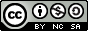 GUÍA DOCENTE: GUION DOCUMENTALAutoras: Iratxe Fresneda Delgado y Amaia Nerekan UmaranUPV/EHU
GUÍA DOCENTE: GUION DOCUMENTAL
DESCRIPCION DEL CURSO
 
En este curso dedicado al guion documental, conoceremos las principales diferencias en la realización de un guion de ficción y uno de no ficción. 

Analizaremos a su vez, los distintos modelos de representación y estructuras narrativas desarrolladas a lo largo de los años dentro del cine documental. 

Repasaremos también los distintos recursos narrativos utilizados para la creación de nuestros proyectos documentales; y finalmente, procederemos a crear nuestro proyecto de guion documental.
OBJETIVOS
 
Conocer las diferencias en la construcción de un guion de ficción y uno de no ficción.

Analizar los distintos modelos de representación o estructuras formales desarrolladas a lo largo de la historia del cine documental.

De la idea al guion: creación de un proyecto documental. Preparación del dossier de presentación de un proyecto, que nos permita defender nuestro proyecto en un hipotético pitching.
GUÍA DOCENTE: GUION DOCUMENTAL
COMPETENCIAS ESPECÍFICAS DEL CURSO

1. Conocer las técnicas y procesos  básicos de escritura documental.

3. Aplicar estrategias de creación de un guion documental para diferentes entornos comunicativos.

4. Generar habilidades para la creación, presentación y defensa de proyectos audiovisuales de carácter documental.
METODOLOGÍA
La metodología de este curso consiste en la lectura de las textos y libros recomendadas en la bibliografía, el estudio de los apartados teóricos, el visionado de los documentales incluidos en la filmografía y la realización de los ejercicios prácticos.

PRERREQUISITOS

No hay, solo ganas de contar historias
GUÍA DOCENTE: GUION DOCUMENTAL
PROGRAMA TEÓRICO

 
1. Definiendo el cine de no ficción
1.1. Ficción vs Documental
1.2. Problemas terminológicos
1.3. El bautismo del documental
1.4. Documental vs. reportaje
 

2. Guion documental
2.1. Guion ficción vs. Guion documental
2.2. Pasos para escribir un guion documental
 
3. Clasificación
3.1. Modos de representación (Nichols)
3.1.1. Expositivo 
3.1.2. Observacional
3.1.3. Interactivo o Participativo
3.1.4. Reflexivo 
3.1.5. Performativo 
3.1.6. Poético
3.2. Tendencias en el documental contemporáneo
           3.2.1. Cine ensayo-experimental
           3.2.2. Found Footage. Metraje encontrado
           3.2.3. Docudrama
           3.2.4. Falso documental
           3.2.5. Webdoc
 
4. Recursos narrativos
   4.1. Entrevistas 
   4.2. Archivo
   4.3. Voz en off
   4.4. Reconstrucciones
   4.5. Música-sonido
   4.6. Foto fija
   4.7. Animación
   4.8. Realizador/a
GUÍA DOCENTE: GUION DOCUMENTAL
PROGRAMA PRÁCTICO

ANÁLISIS DE GUION DOCUMENTAL
Visionado y análisis de las estrategias narrativas y discursivas presentes en alguno de los documentales incluidos en la filmografía.

Escritura de logline y sinopsis corta.

DE LA IDEA AL GUION: CREACIÓN DE UN PROYECTO DE GUION DOCUMENTAL

Creación de un proyecto de guion documental.

Escritura del tratamiento y del Guion técnico vinculado al proyecto de guion documental.
GUÍA DOCENTE: GUION DOCUMENTAL
GUÍA DOCENTE: GUION DOCUMENTAL